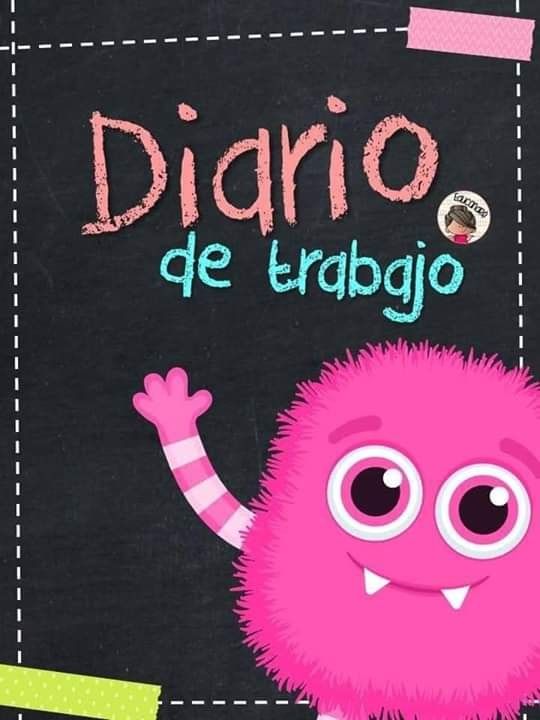 Diario de la alumna
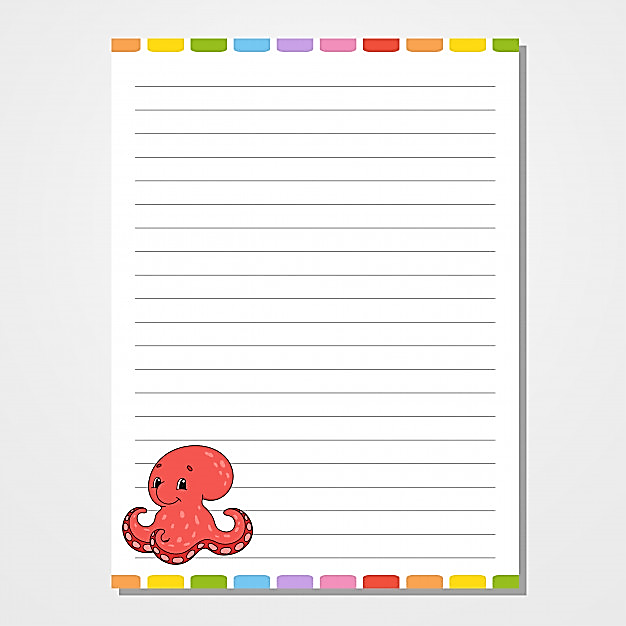 Jardín de Niños “Diego Rivera”
1º”A” 
Educadora: Denisse Mancillas
Practicante: Monserrat Mendoza
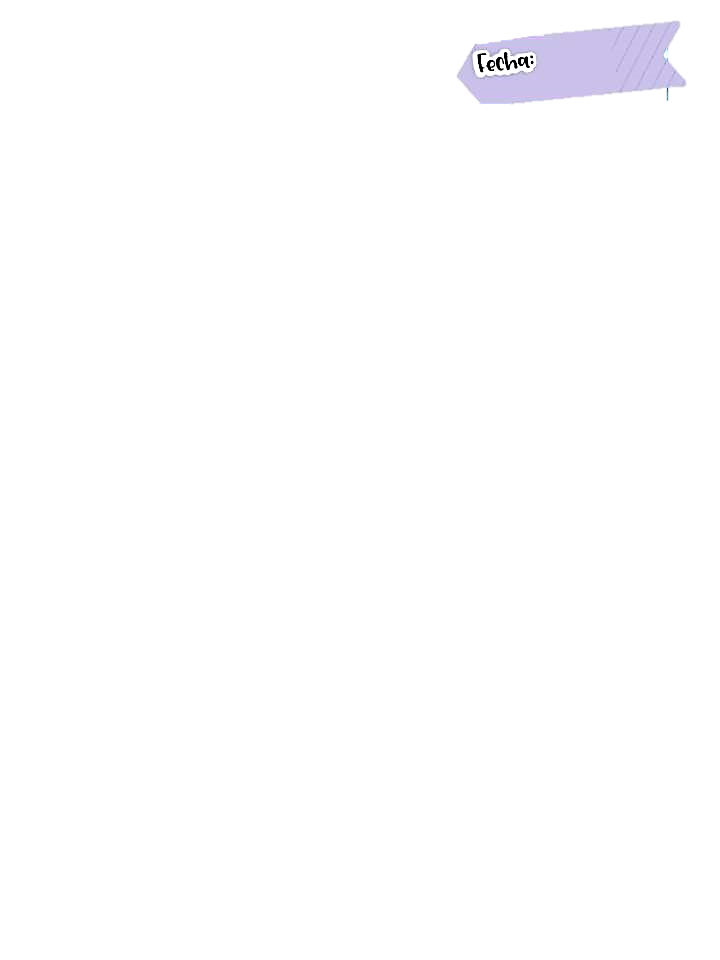 04/03/2021
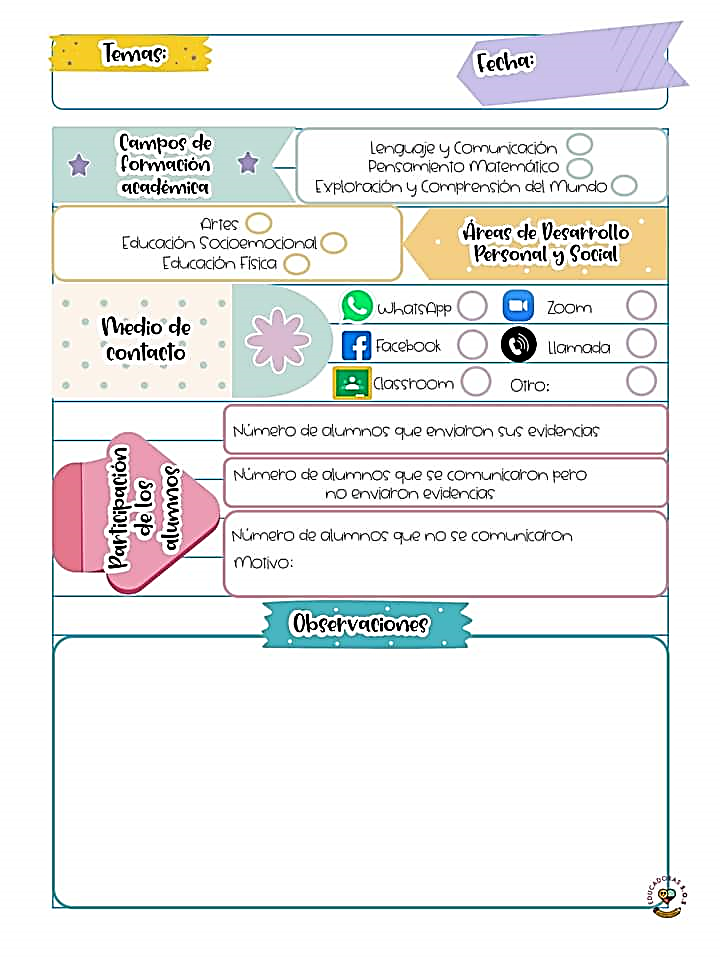 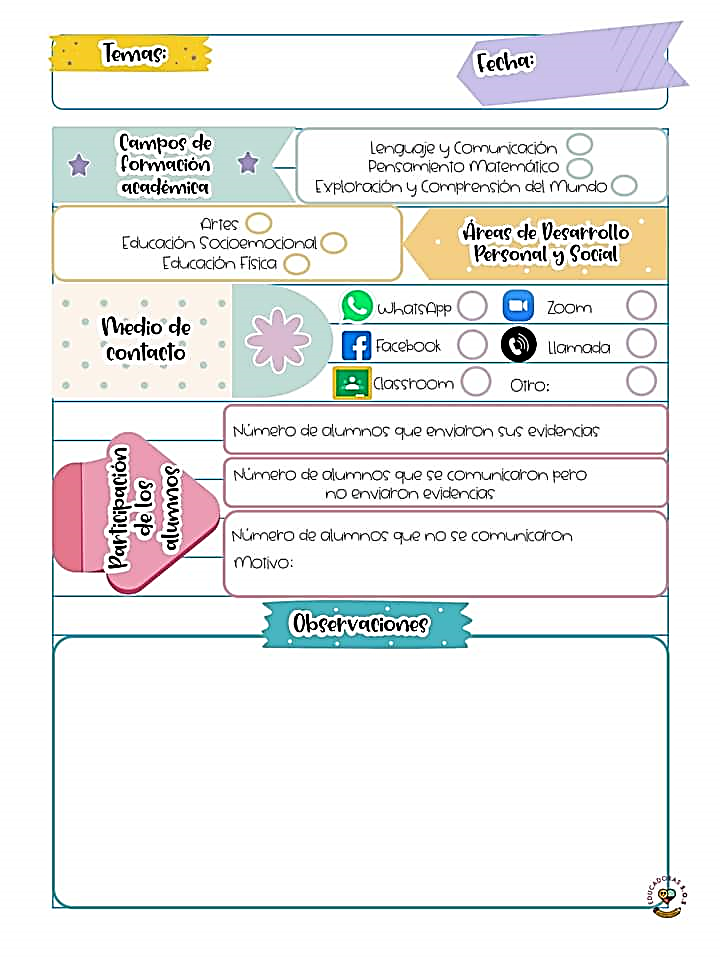 Meet
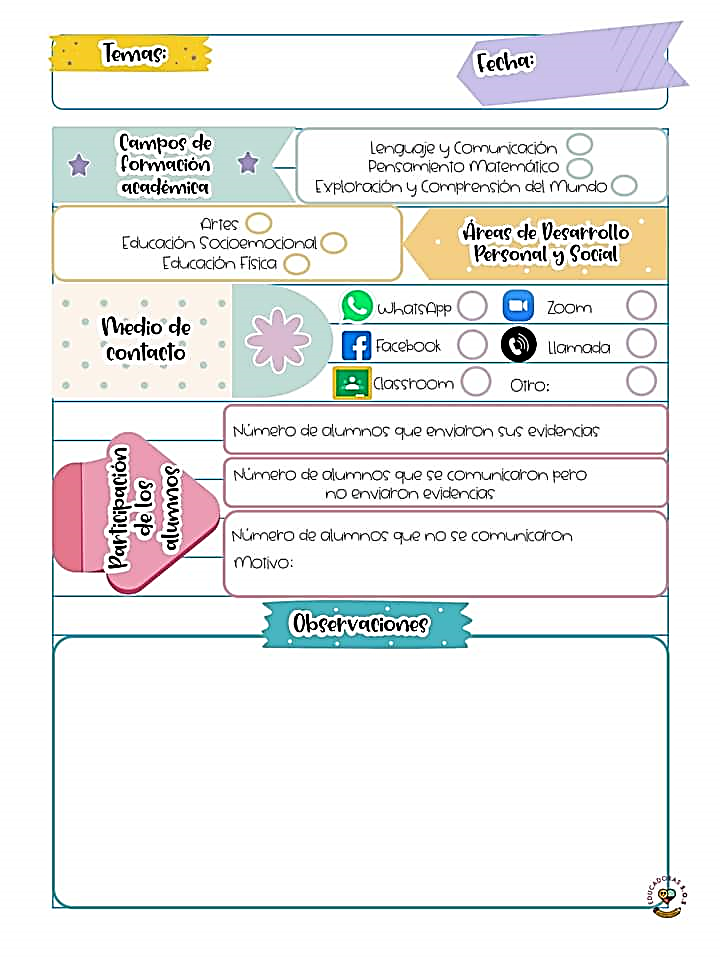 5
4
20
Desconocido
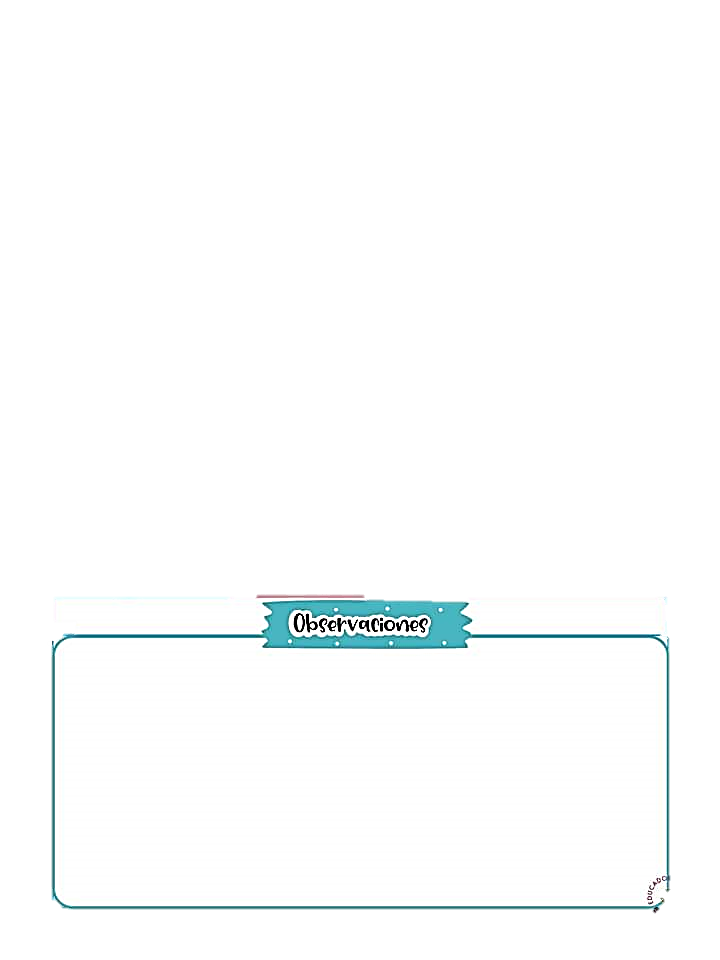 Alumnos que asistieron a clase virtual: 9
En la programación de hoy se abordo la organización de actividades como el cronograma y un programa de radio.
Las actividades diseñadas favorecieron los aprendizajes seleccionados, es importante recalcar las reglas de la clase virtual principalmente silenciar el micrófono. La evaluación se realizo a través de las rubricas previamente evaluadas.
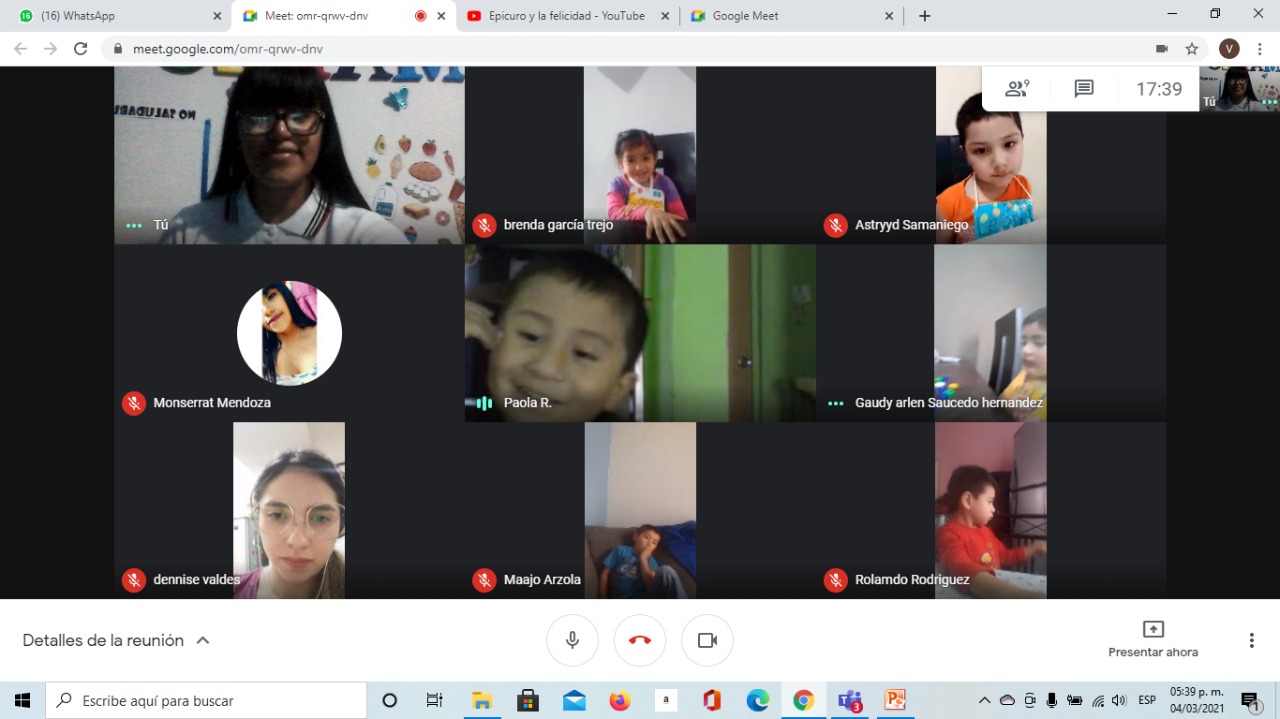 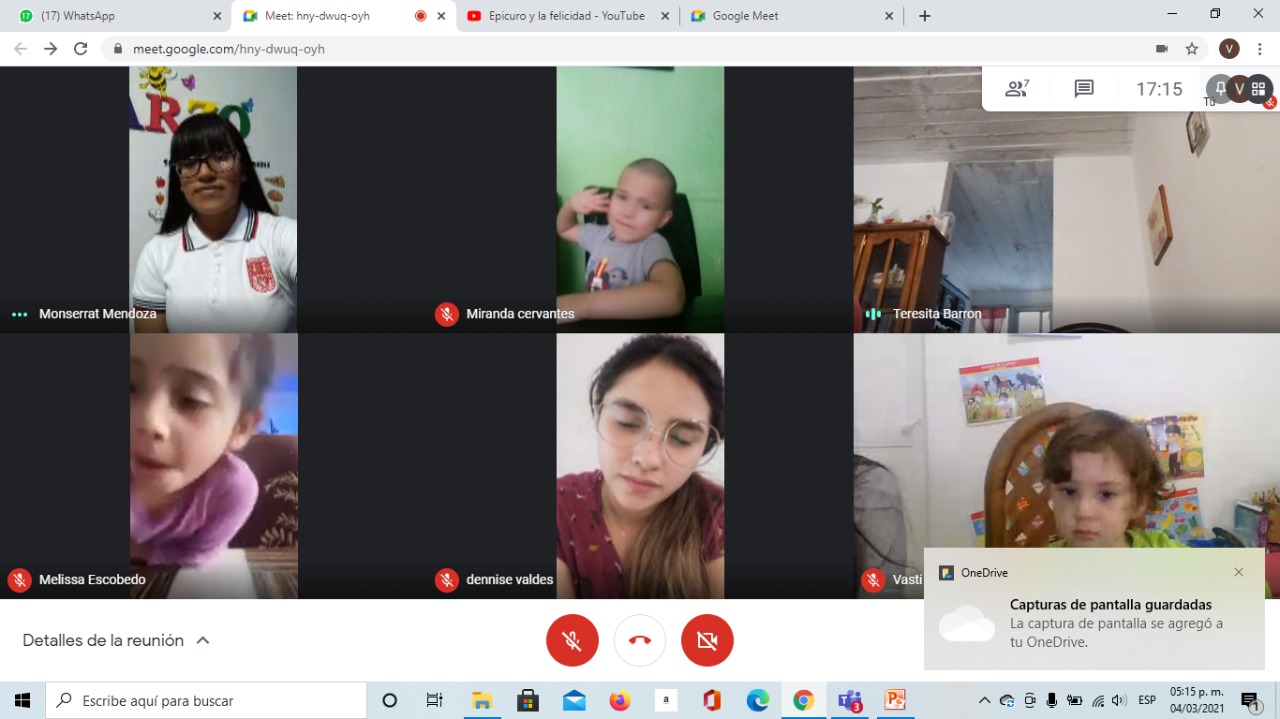